EmbriologiAnatomiHistologi
Ardhya Wahyuningtyas Putri - 1810211110
Fungsi utama dari payudara adalah memproduksi dan mensekresikan air susu.

Sekunder sebagai seksual karakteristik, symbol feminisme, kecantikan dan eroticism
01
EMBRIOLOGI
Mammae
Payudara merupakan suatu kelompok kelenjar-kelanjar besar yang berasal dari epidermis, yang terbungkus dalam fascia yang berasal dari dermis, dan fascia superficial dari permukaan ventral dada. 
Selama minggu ke 6 terjadi penebalan lapisan epidermis pada bagian ventral, superfisial dari fasia pektoralis serta otototot pektoralis mayor dan minor. 
Penebalan yang terjadi pada venteromedial dari region aksila sampai ke regio inguinal menjadi 'milk lines'.
Pada bagian superior berkembang menjadi puting susu dan bagian lain menjadi atrofi.
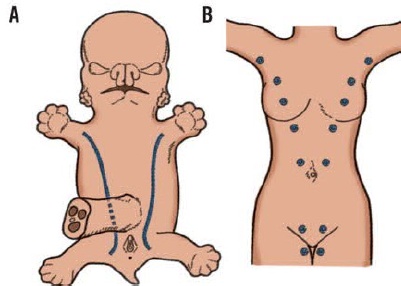 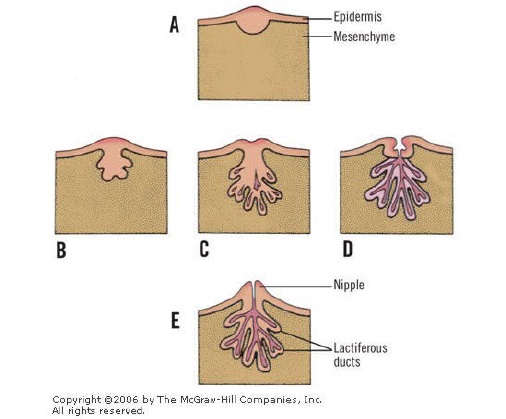 Sebelum masa pubertas mamae terdiri atas beberapa duktus (sistem drainase) yang berhubungan dengan papilla mamae (tempat pengeluaran air susu) dan permukaan luar tanpa adanya struktur kelenjar.

Setelah menarche duktus menjadi semakin panjang dan bercabang cabang serta timbul kuncup terminalis

Pembentukan jaringan lemak dan jaringan ikat meningkat. Dengan terjadinya menstruasi mamae makin berkembang dan berlanjut sampai usia 25 th dan bila terjadi kehamilan pertumbuhan akan lebih cepat
02
ANATOMI
Mammae
Payudara wanita beratnya +/- 200 gram dan saat hamil serta menyusui beratnya bertambah masing-masing 600 gram - 800 gram. Payudara wanita  dewasa berlokasi dalam fascia superficial dari dinding depan dada. 

Payudara terletak pada hermitoraks kanan dan kiri dengan baats-batas:
Batas superior	: costae II atau III
Batas inferior	: costae VI atau VII
Batas medial	: pinggir sternum
Batas lateral	: garis axilla anterior
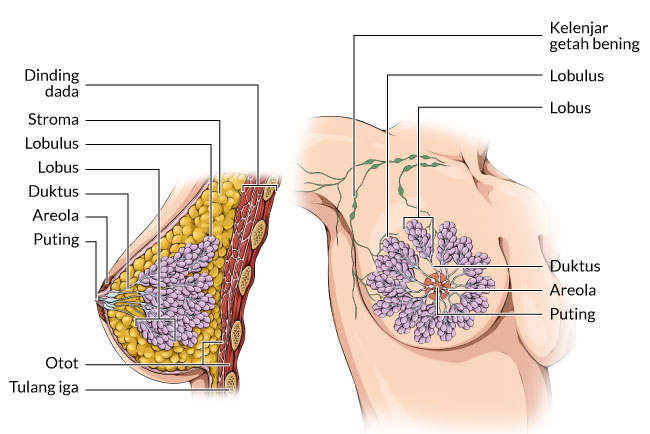 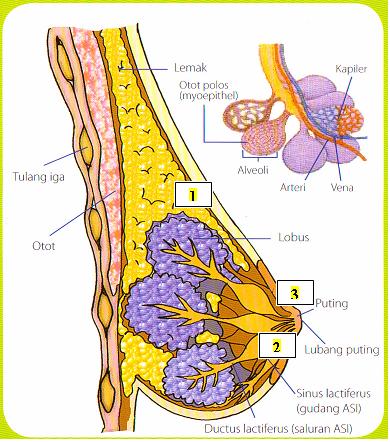 Bagian Mammae
Korpus (Badan)

Baguan payudara yang membesar dan terdiri atas alveolus (unit terkecil yang memperoduksi susu)
Asinar
Jaringan lemak
Sel plasma
Sel otot polos
Pembuluh darah

Lobulus merupakan kumpulan alveolus, sementara lobus merupakan sekumpulan lobulus. Tiap payudara dapat ditemukan 15 - 20 lobus.
Bagian Mammae
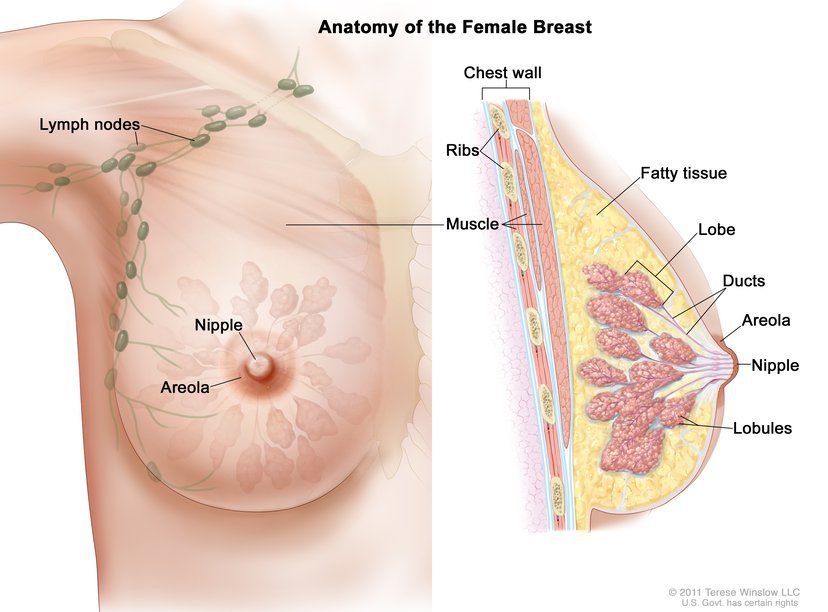 Areola

Bagian yang kehitaman di tengah payudara.

Sinus laktiferus, yaitu saluran di bawah areola yang besar dan melebar dan pada akhirnya akan memusat ke dalam puting lalu bermuara ke luar payudara. 

Di dalam diding alveolus maupun saluran-saluran payudara, terdapat otot polos yang jika berkontraksi dapat memompa ASI untuk keluar dari dalam saluran.
Bagian Mammae
Puting atau papila.

Puting adalah bagian yang menonjol di puncak payudara. Puting payudara dikelilingi oleh areola yang merupakan kulit berpigmen, tidak berotot. Kulit areola tipis dan banyak mengandung kelenjar keringat dan folikel rambut. 

Bentuk puting ada empat, yaitu normal, pendek/datar, panjang, dan terbenam (inverted).
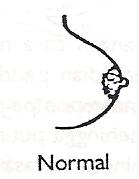 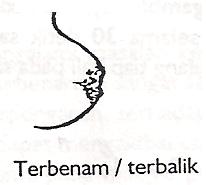 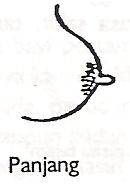 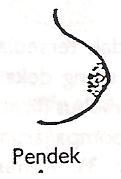 Kuadran Mammae
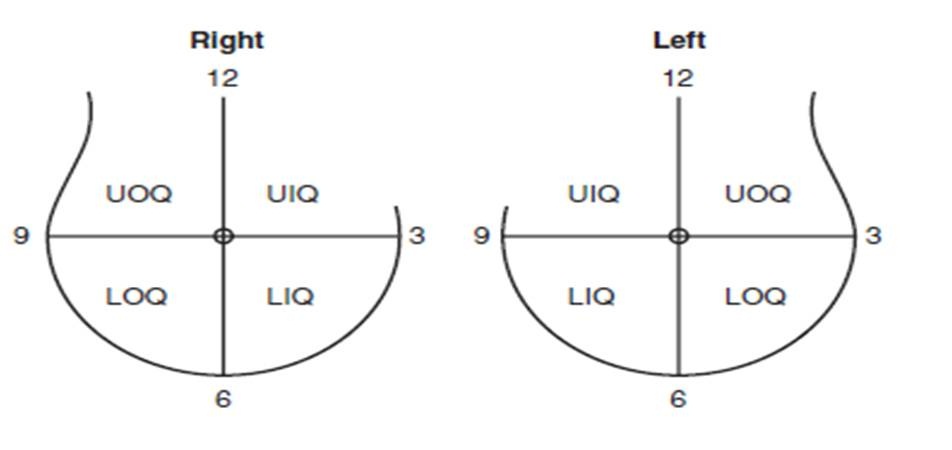 UOQ = Superolateral
LOQ = Inferolateral
UIQ = Superomedial
LIQ = Inferomedial
Vaskularisasi Mammae
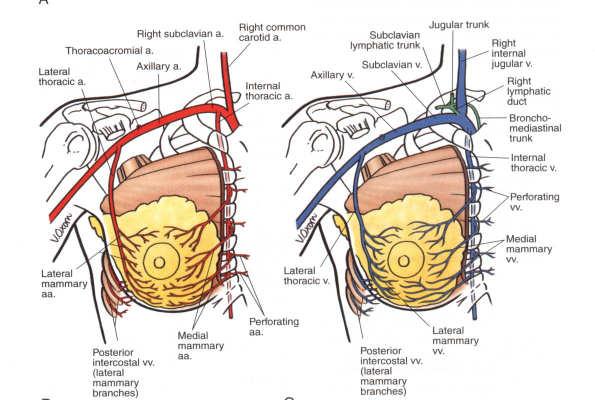 ARTERI

Cabang-cabang perforantes mammaria interna

Cabang-cabang I, II, III, IV, dan V dari a. mammaria interna menembus dinding dada di dekat tepi sternum pada sela iga yang sesuai serta menembus m. pektoralis mayor dan memberi aliran darah pada tepi medial glandula mammae.
Vaskularisasi Mammae
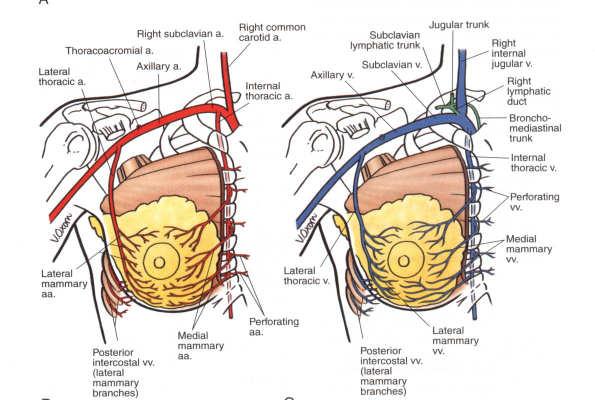 ARTERI

Rami pektoralis a. torakoakromialis

Berjalan turun di antara m. pektoralis minor dan m. pektoralis mayor. Pembuluh ini merupakan pembuluh utama m. pektoralis mayor dan memberikan aliran darah ke glandula mammae bagia dalam (deep surface)
Vaskularisasi Mammae
ARTERI

A. Torakalis lateralis (a. mammae eksternal)

Berjalan turun menyusuri tepi lateral m. pektoralis mayor untuk mendarahi bagian lateral payudara. 

A. Torakordorsalis

Mrupakan cabang dari a. subscapularis. Arteri ini memberikan aliran darah ke m. latissimus dorsi dan m. serratus magnus.
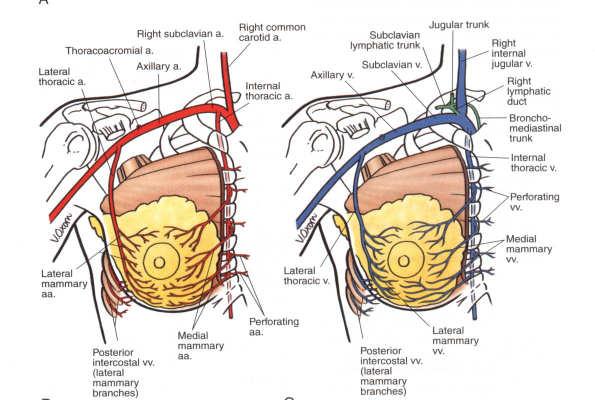 Vaskularisasi Mammae
VENA

Cabang-cabang perforantes v. mammaria interna

Vena yang tersebar pada glandula mammae dan bermuara pada v. mammaria interna yang merupakan cabang dari v. inominata

Cabang-cabang v. axilaris

Terdiri atas v. torakoarkomialis, v. torako lateralis, dan v. torakodorsalis
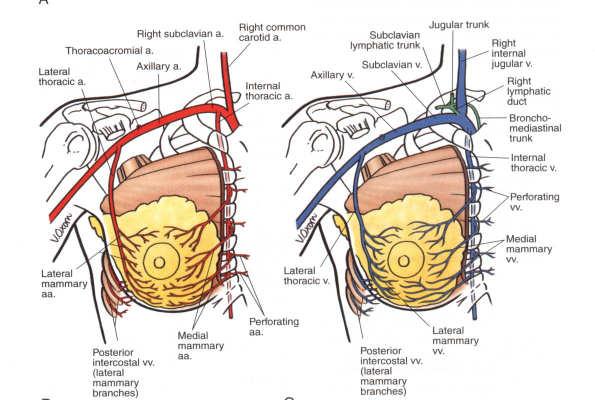 Vaskularisasi Mammae
VENA

Vena-vena kecil yang bermuara pada v. interkostalis

V. interkostalis bermuara pada v. veterbralis, kemudian bermuara lagi ke v. azigos. 

V. Komunikantes

Vena penghubung pembuluh-pembuluh balik glandula mammae kanan dan kiri.
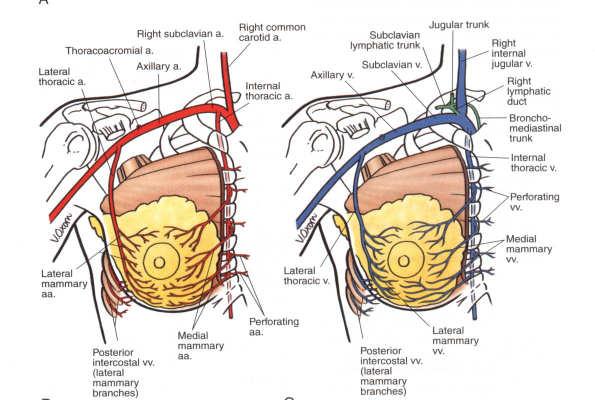 03
HISTOLOGI
Mammae
Pada struktur dan jaringan utama payudara didapati perubahan yang terjadi pada sistem duktus dan unit sekretoris sebelum, selama dan setelah kehamilan dan laktasi. 

Sebelum kehamilan.
Kelenjar tidak aktif, duktus kecil dan hanya sedikit alveoli sekretoris kecil. 

Alveoli terbentuk dan mulai tumbuh pada awal kehamilan. 

Pertengahan kehamilan
Alveoli dan duktus menjadi besar dan memiliki lumen lebar. 

Pada kelahiran dan selama laktasi
Alveoli sangat melebar dan paling aktif dalam menghasilkan komponen air susu. 

Setelah berhenti menyusui
Alveoli dan duktus beregresi melalui kematian apoptotik sel.
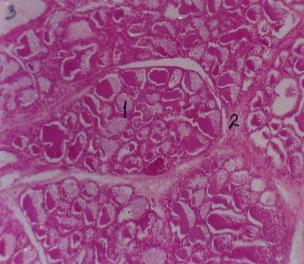 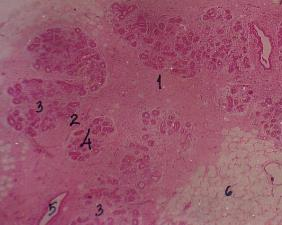 04
AMNION
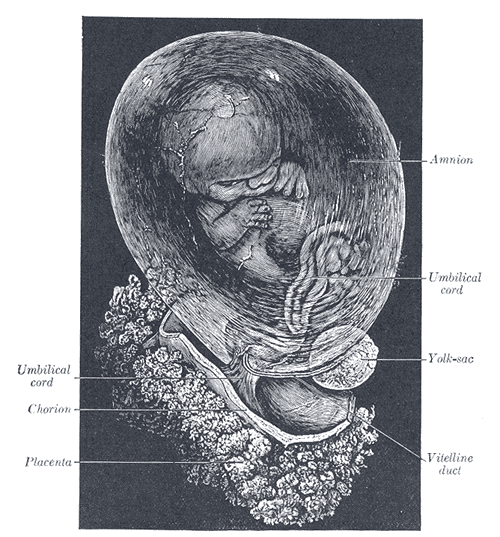 Amnion adalah membran janin yang paling dalam dan
berdampingan langsung dengan cairan amnion (Liquor Amnii).

Amnion sendiri merupakan jaringan yang menentukan hampir semua kekuatan regang membran janin.
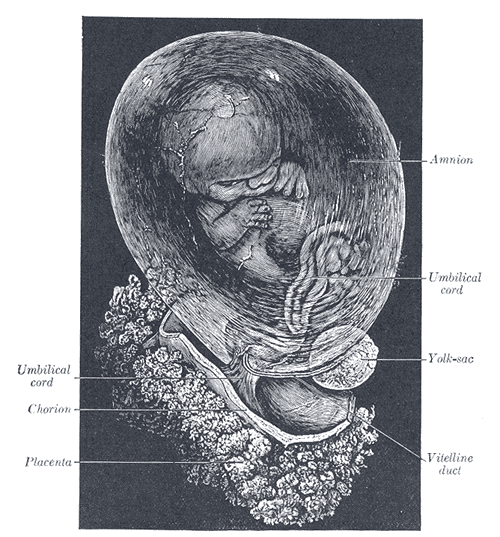 Dalam embrio manusia, tahap paling awal pembentukan amnion belum teramati; pada embrio termuda amnion sudah hadir sebagai kantung tertutup, dan muncul di massa sel bagian dalam sebagai rongga. 

Rongga ini dilapisi oleh satu lapisan pipih, sel ektodermal, ektoderm ketuban, dan lantainya terdiri dari ektoderm prismatik dari cakram embrionik — kesinambungan antara atap dan lantai dibangun di tepi cakram embrionik. 

Di luar ektoderm ketuban adalah lapisan tipis mesoderm , yang bersambung dengan lapisan somatopleure dan dihubungkan oleh batang tubuh dengan lapisan mesodermal korion.
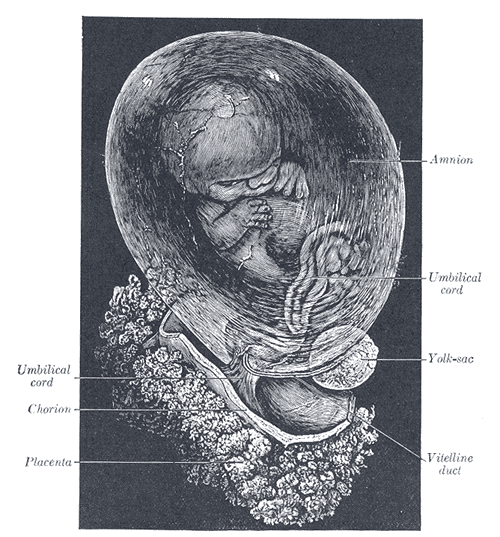 Ketika pertama kali terbentuk, amnion bersentuhan dengan tubuh embrio, tetapi sekitar minggu keempat atau kelima cairan ketuban (liquor amnii) mulai menumpuk di dalamnya. 

Cairan ini meningkat jumlahnya dan menyebabkan amnion mengembang dan akhirnya melekat pada permukaan bagian dalam korion , sehingga bagian ekstra-embrionik selom dilenyapkan. 

Jumlah cairan ketuban meningkat hingga bulan keenam atau ketujuh kehamilan, setelah itu agak berkurang; pada akhir kehamilan jumlahnya menjadi sekitar 1 liter.
Thank You! :)
Obstetri Fisiologi - FK UNPAD
Langman Embriologi
Sobotta Anatomi
Histologi Trisakti